The Influence of E-tutoring Program on the Students 
in the Remote Areas: A Case Study in Penghu
數位學伴對於偏鄉學生之影響（以澎湖為例）
GROUP 5
指導老師：林嘉鴻
學生：梁雅鈞 . 孫渝淇 . 吳欣珊 . 趙云瑄
1
Introduction
2
Literature Review
CONTENTS
3
Methodology
4
Results
5
Conclusion
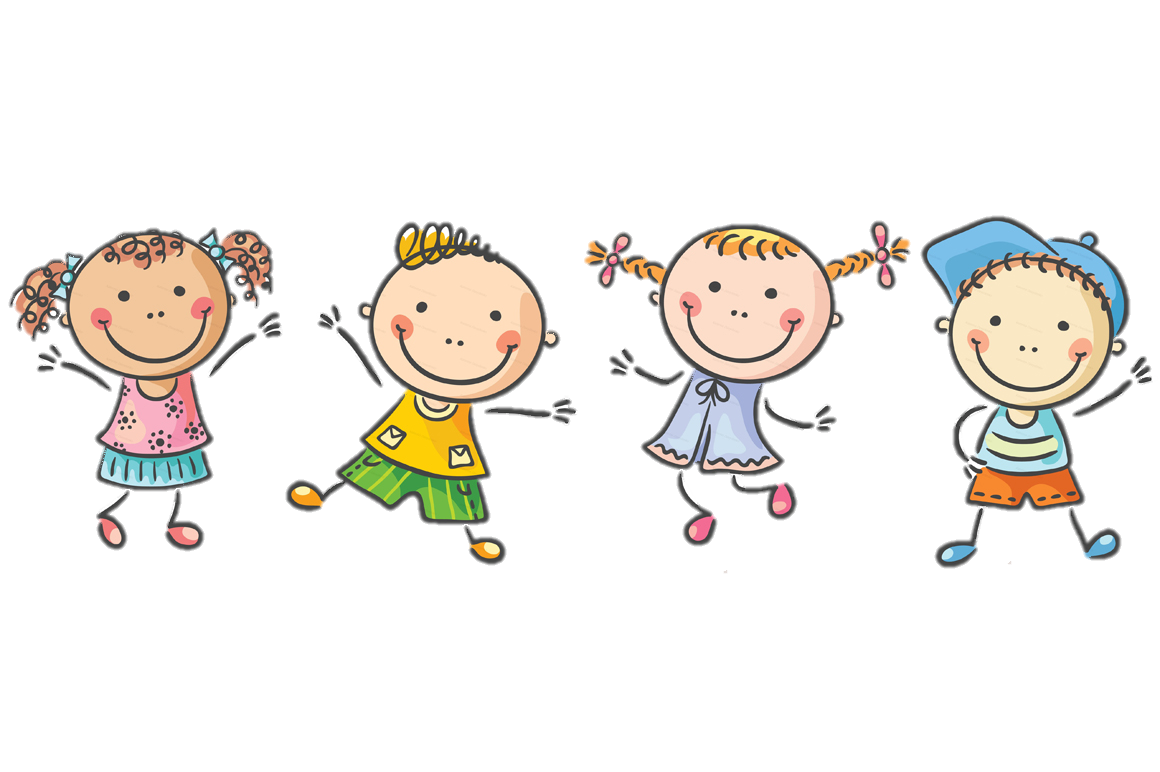 1
PART
Introduction
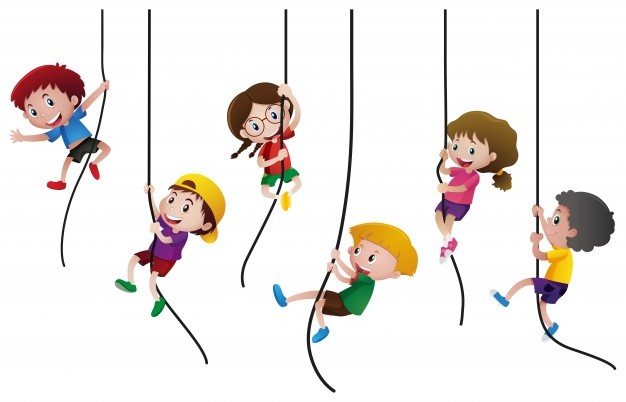 Background
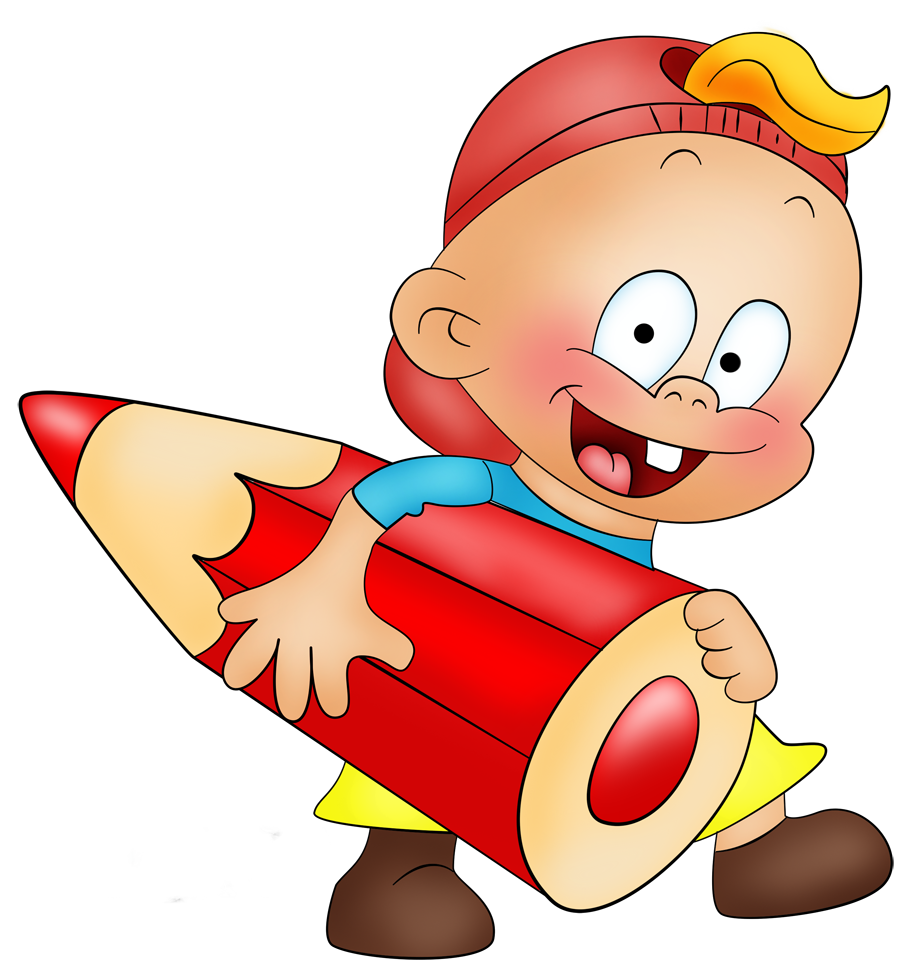 E-learning will not be limited by time and space also differ from traditional learning.
1
In order to balance the educational gap, Ministry of Education promotes “E-tutoring program” in 2006.
2
3
The e-tutoring program has been executed in Penghu since 2016.
Purpose of the study
Influence---before, during, and after participating in E-tutoring program
Satisfaction degree of students
A
Researchers
Students (participants)
Teachers (program directors)
B
点击此处添加标题
Significance
Research Questions
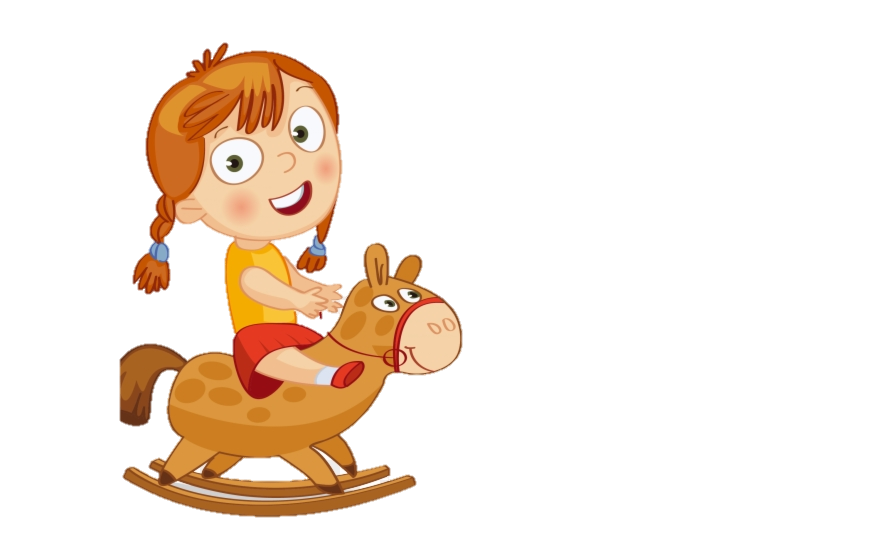 What is the participants’ reception after the E-tutoring program?
1
What is the attitude of the participants toward the hardware equipment?
2
What is the satisfaction degree of the participants toward the E-tutoring program afterward?
3
2
PART
Literature 
Review
Literature Review
Because of the small amount of funds allocated to the schools in rural areas, there may be a shortage or aging of equipment.  (Anil & Jayakumar, 2018)
1
Teachers at rural schools, who may have the phenomenon of aging, might be maladjusted to or reject new technology.  (Parkes & Fletcher, 2015)
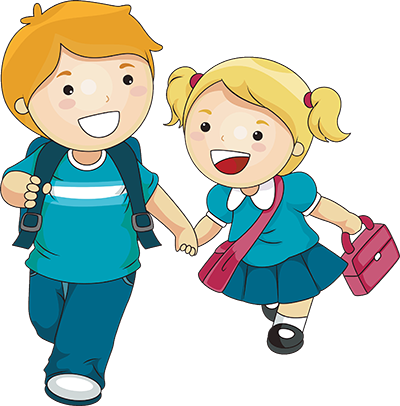 2
Literature Review
The unsteady financial situation may results in less opportunities or participation in extracurricular activities and online learning.  (Scarpin, 2018)
3
The weakness of online learning system is concerning the lack of interaction with people.     (Liu & Lin, 2015)
4
3
PART
Methodology
Overview
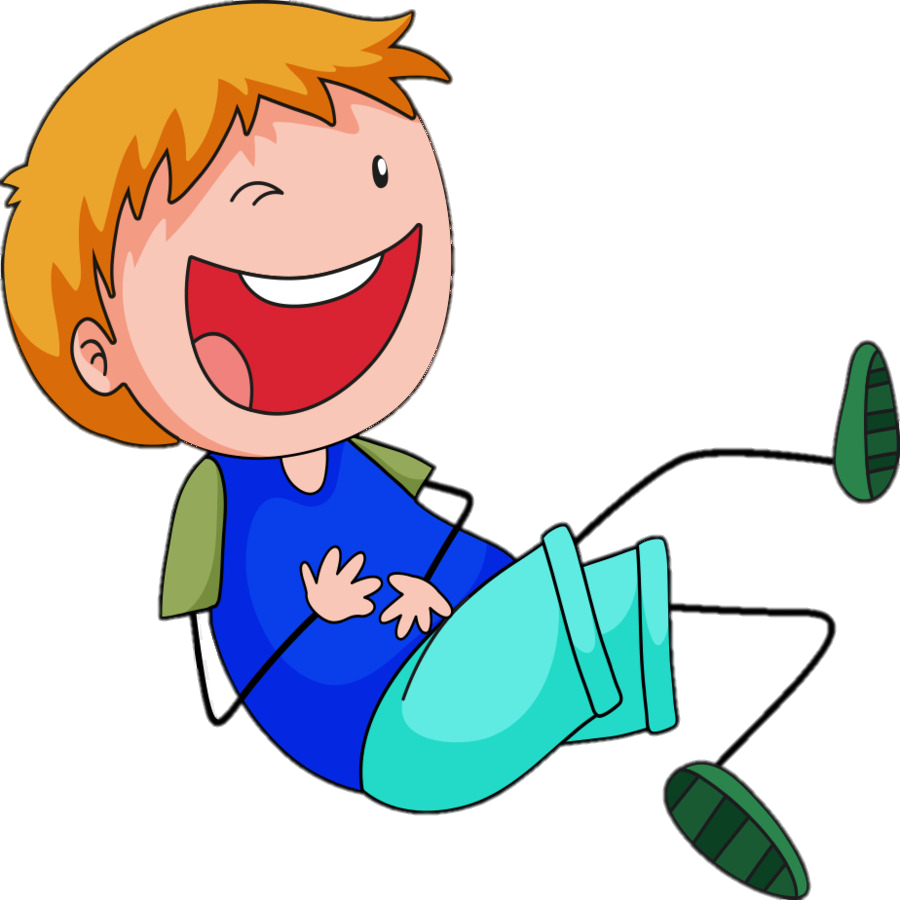 1
The participants selection
2
The questionnaires and interview questions
3
The procedures of administering the study 
and collecting the data needed
4
The use of quantitative and qualitative methods for data analysis.
Participants
Total of 80 participants
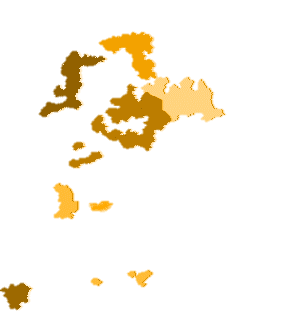 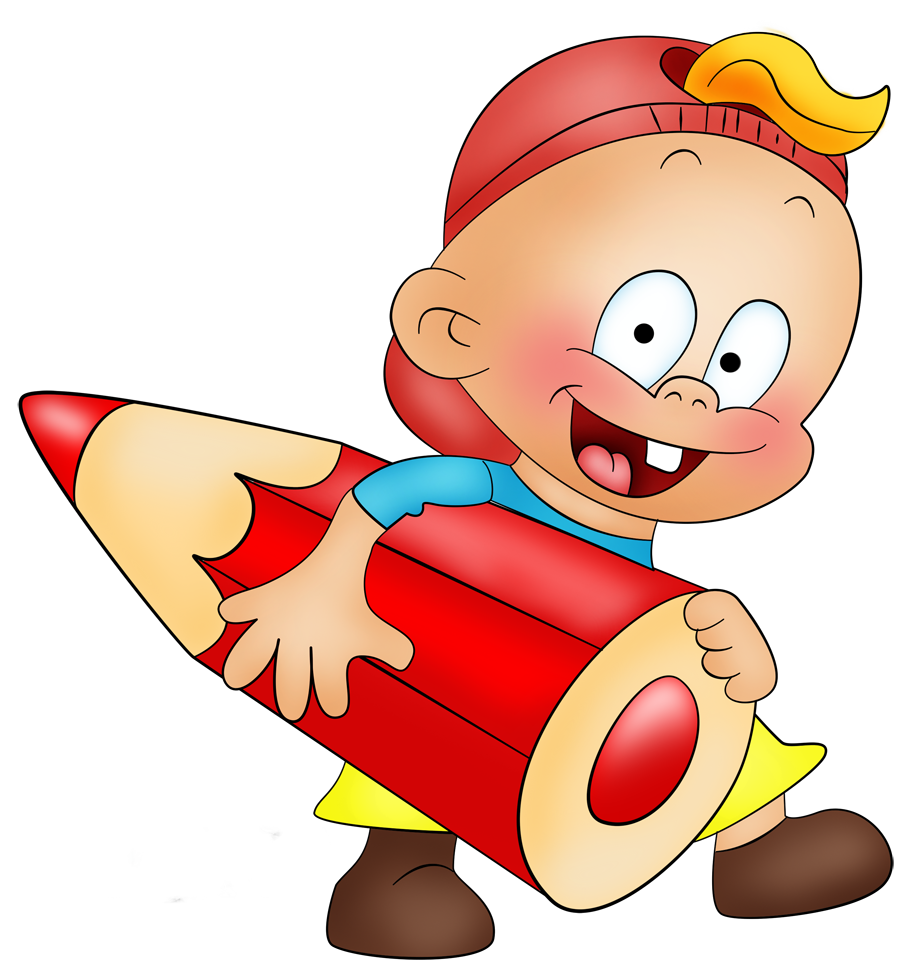 Huxi elementary school
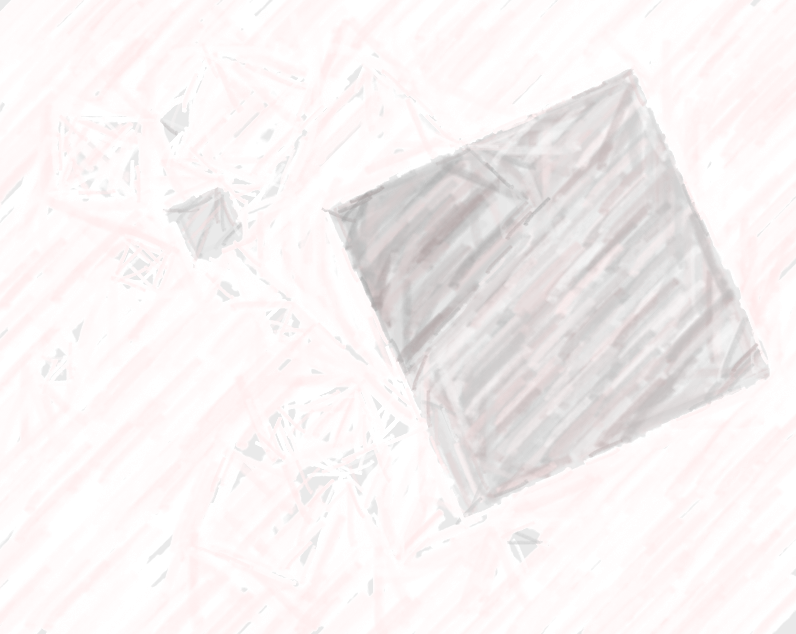 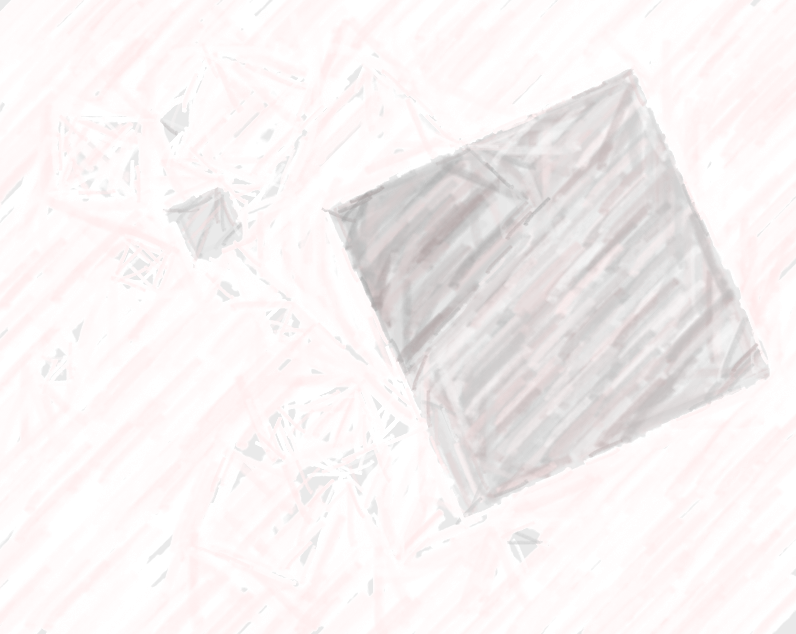 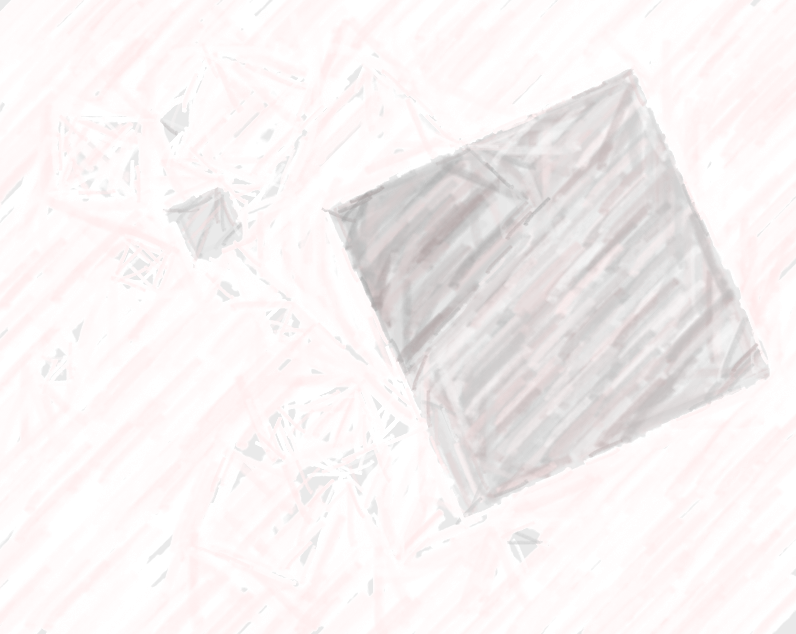 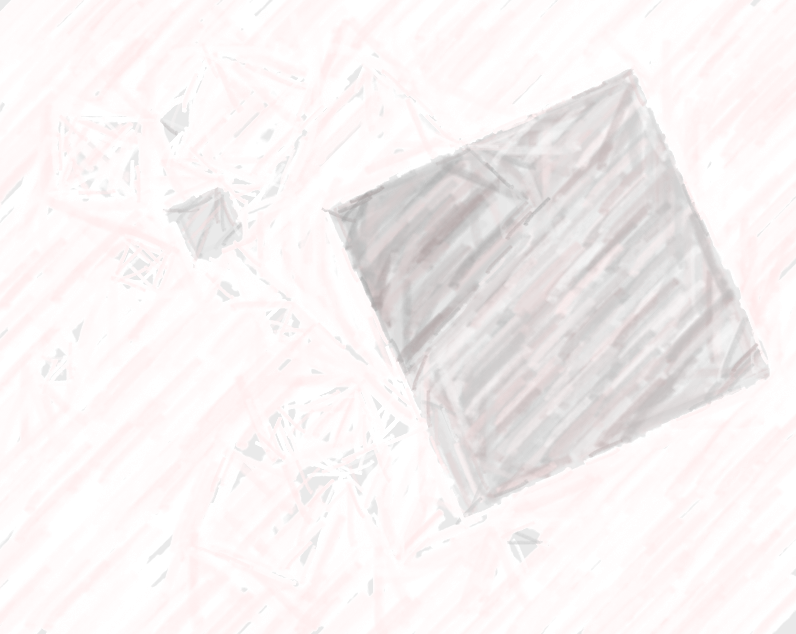 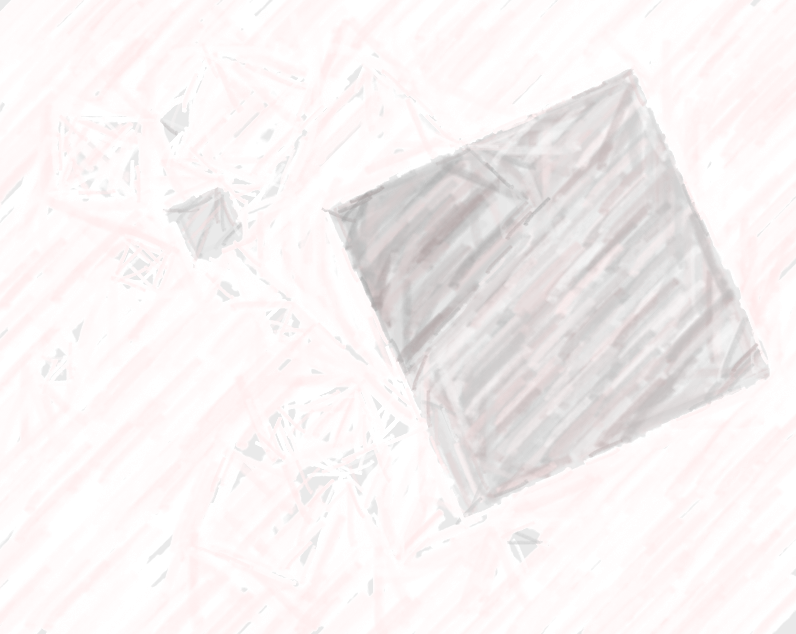 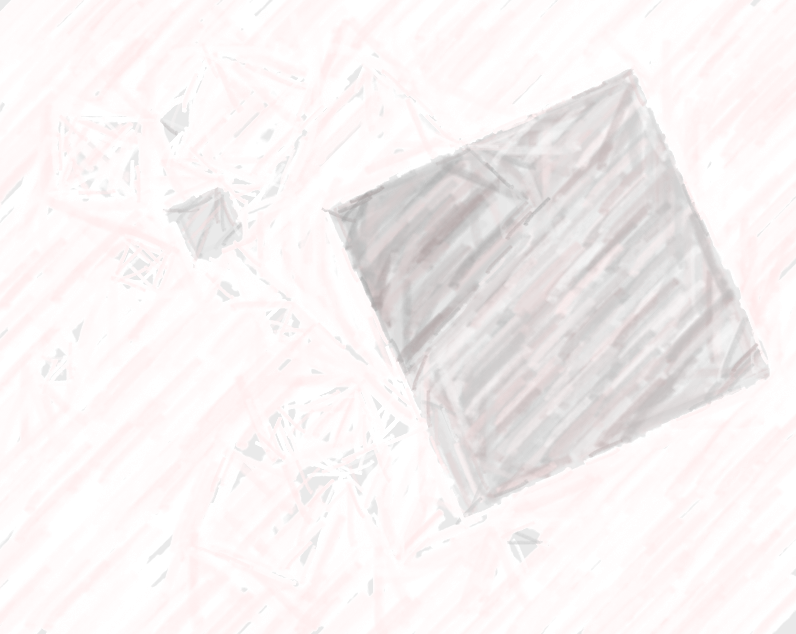 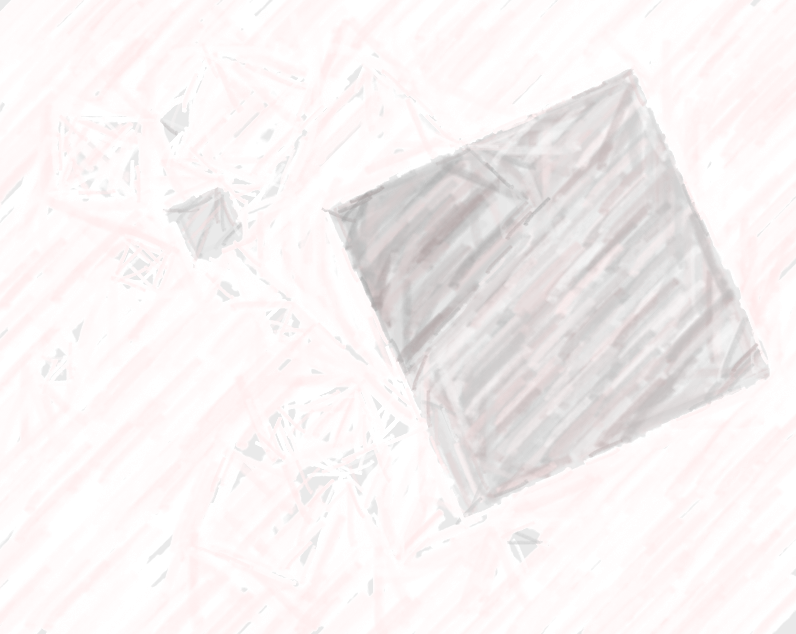 15
12
15
11
6
19
17
Huxi junior high school
Fengguiwei elementary school
Jiangjyun elementary school
Wang’an junior high school
Qimei DOC
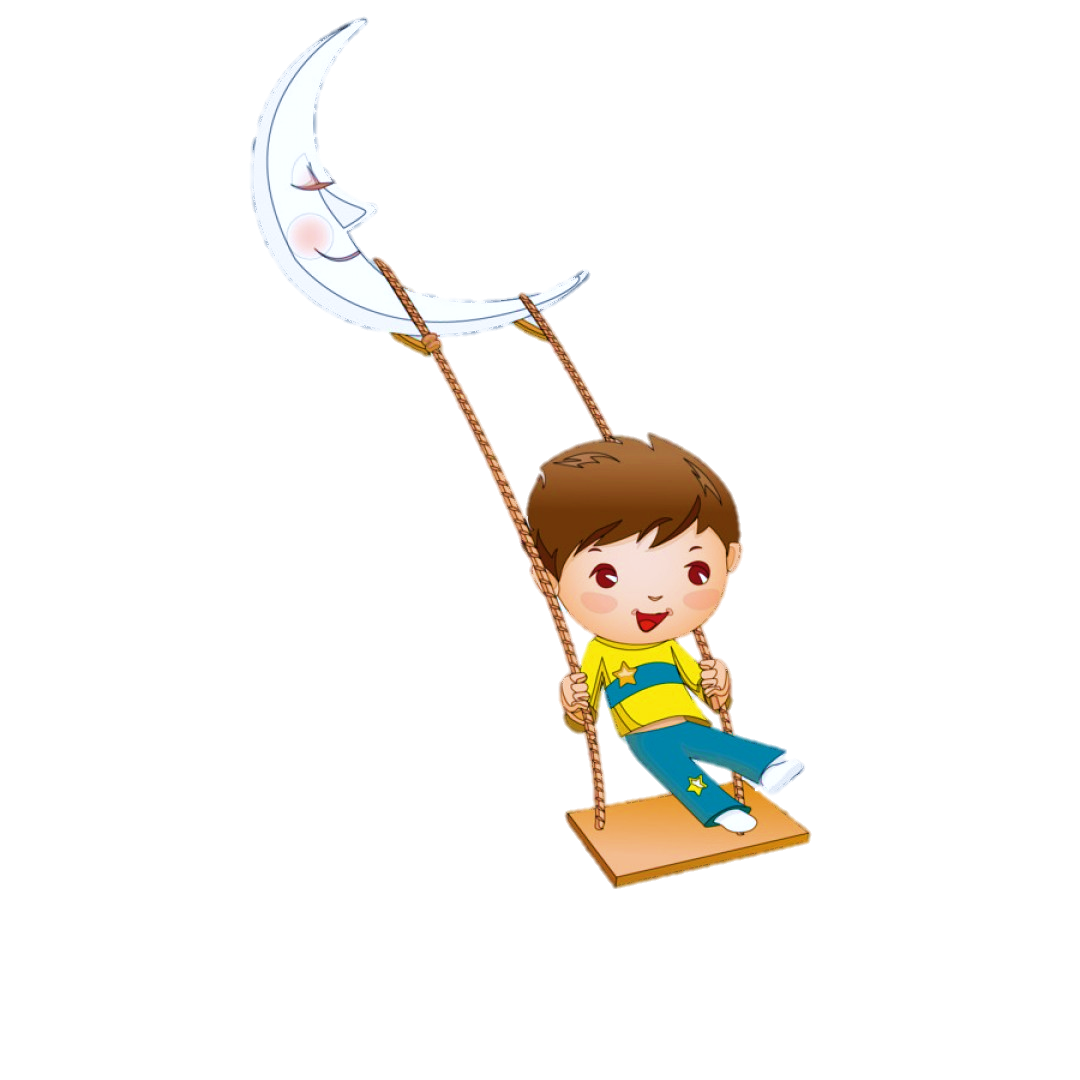 Instruments
participants’ reception
attitude
satisfaction
Interview
Questionnaire
project investigator
project assistant
 e-tutors
Study Procedure
1
2
3
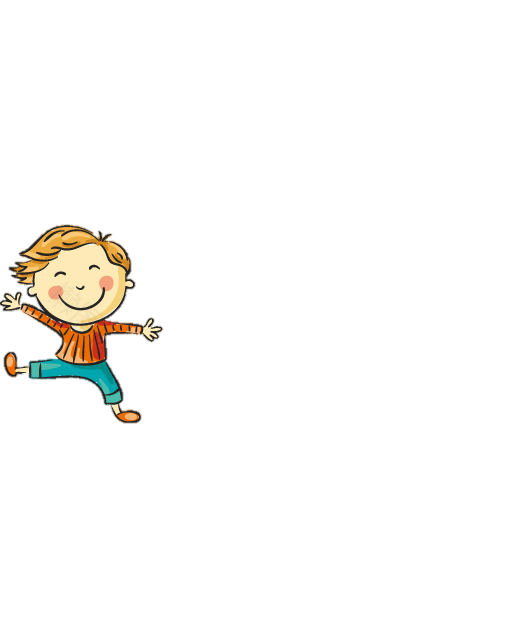 formal 
questionnaire
related 
literature
interview
65 valid questionnaires
4
PART
Results
“The participants’ reception after the E-tutoring program”
Result –
“The participants’ reception after the E-tutoring program”
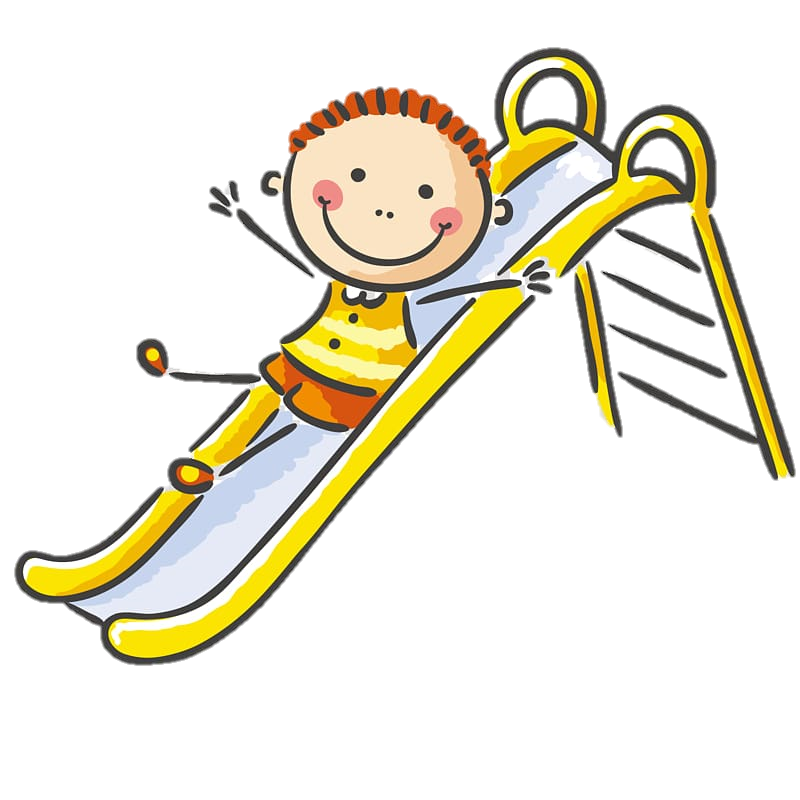 The e-tutees have sibling-like attachment to the e-tutors.
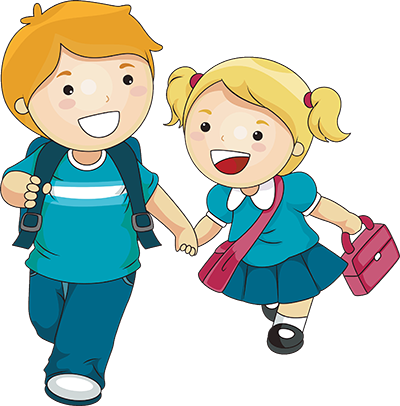 “The attitude of the participants towards the hardware equipment”
“The attitude of the participants towards the hardware equipment”
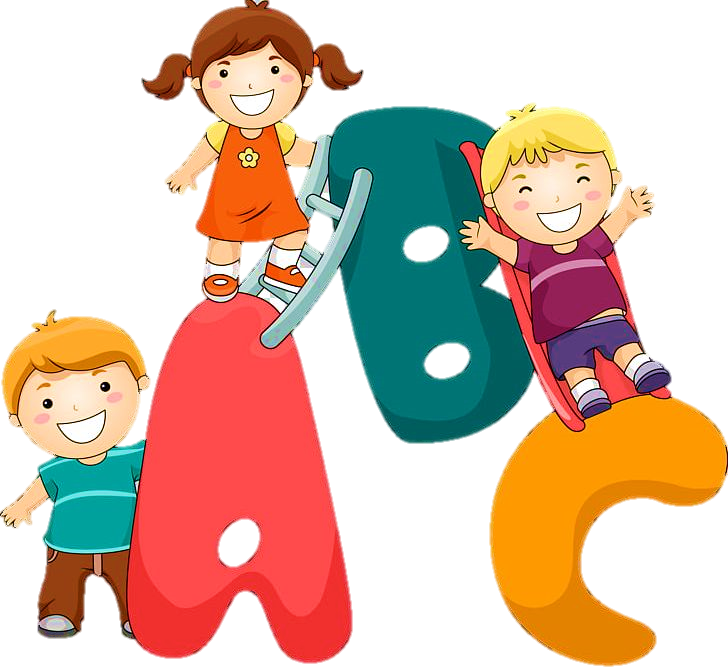 Result –
“The attitude of the participants towards the hardware equipment”
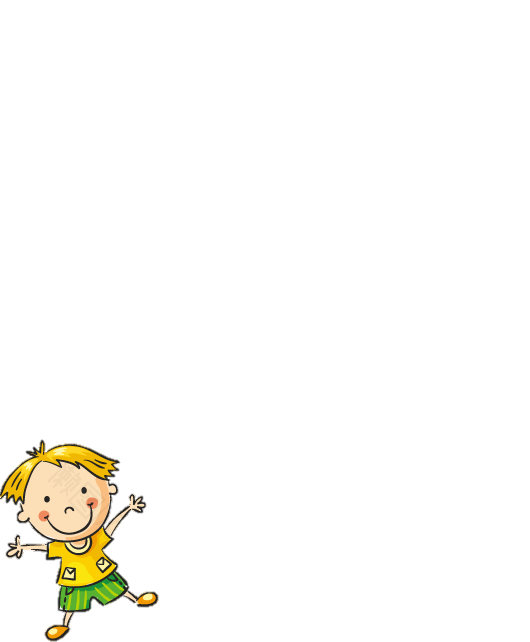 Only one-fourth of e-tutees felt disturbed about 
the part of the hardware equipment.
“The satisfaction degree of the participants toward the E-tutoring program afterward”
Result –
“The satisfaction degree of the participants toward the E-tutoring program afterward”
Nearly 90% of the e-tutees are willing 
to participate in this program again.
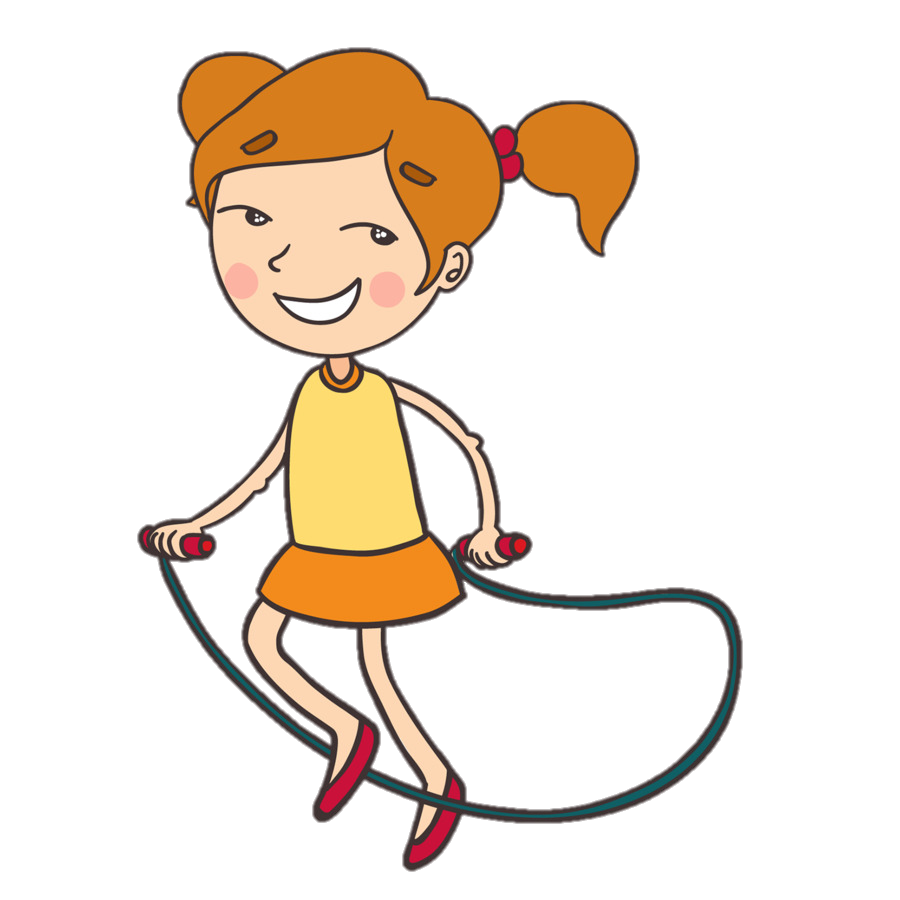 5
PART
Conclusion
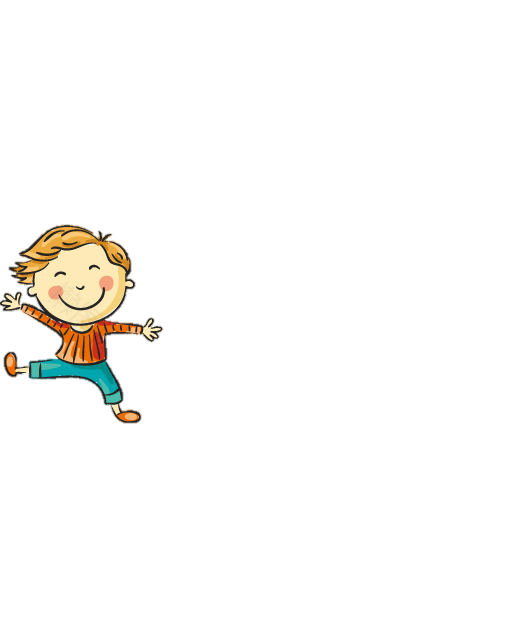 Conclusion
cultivating
perseverance
motivating the potential
dealing with problems
improving communication
Deal with problems
interview
formal 
questionnaire
interview
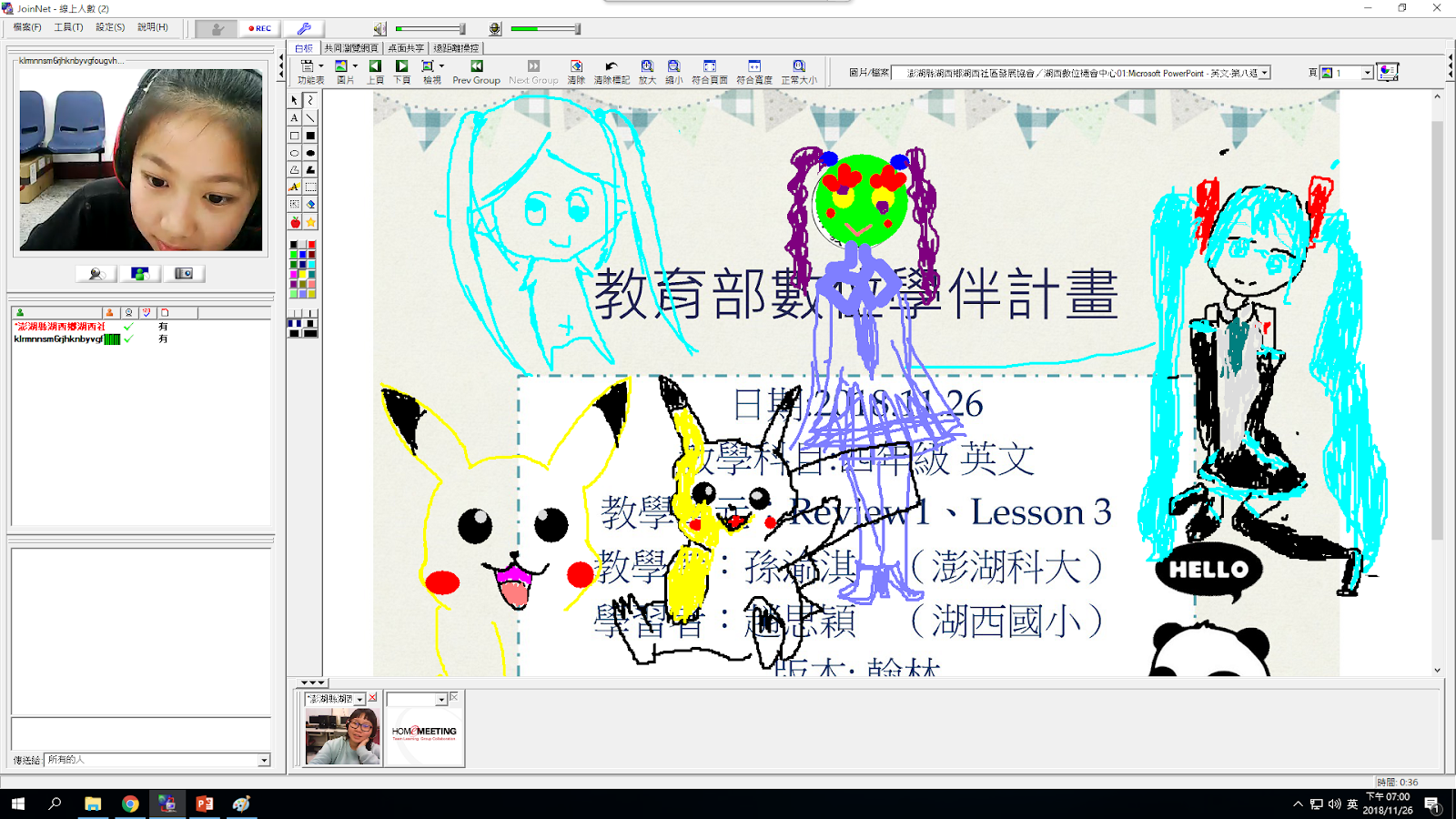 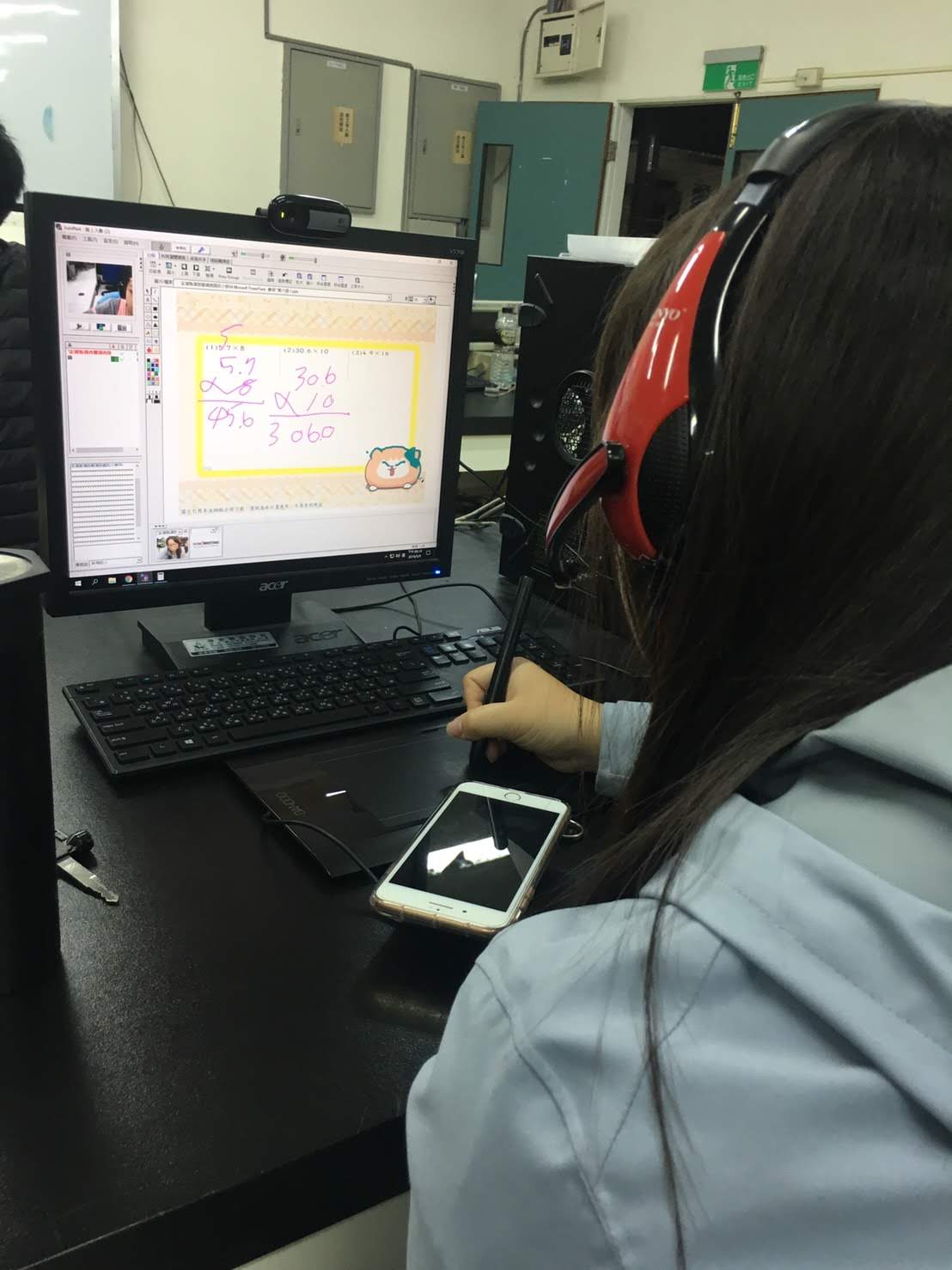 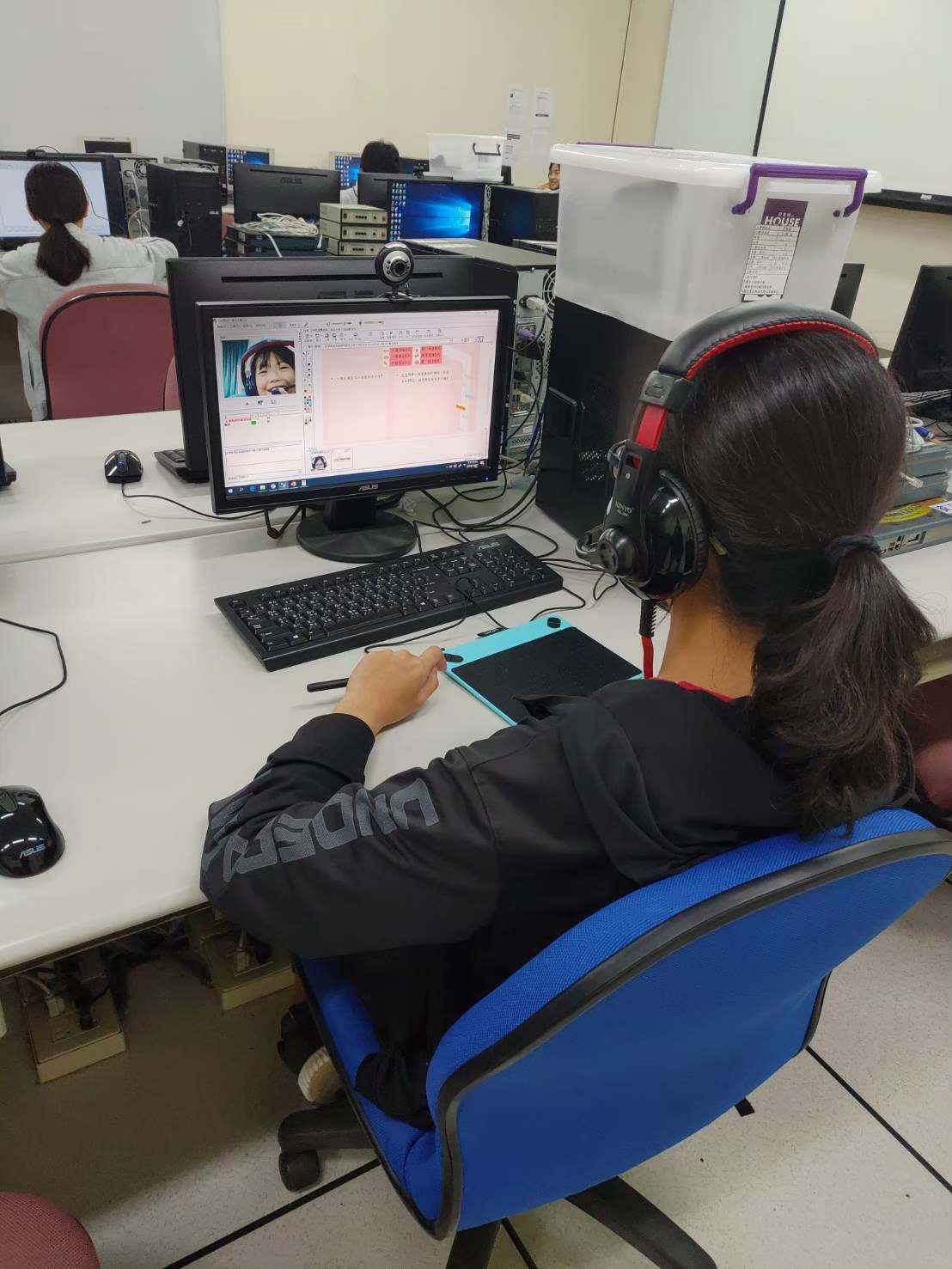 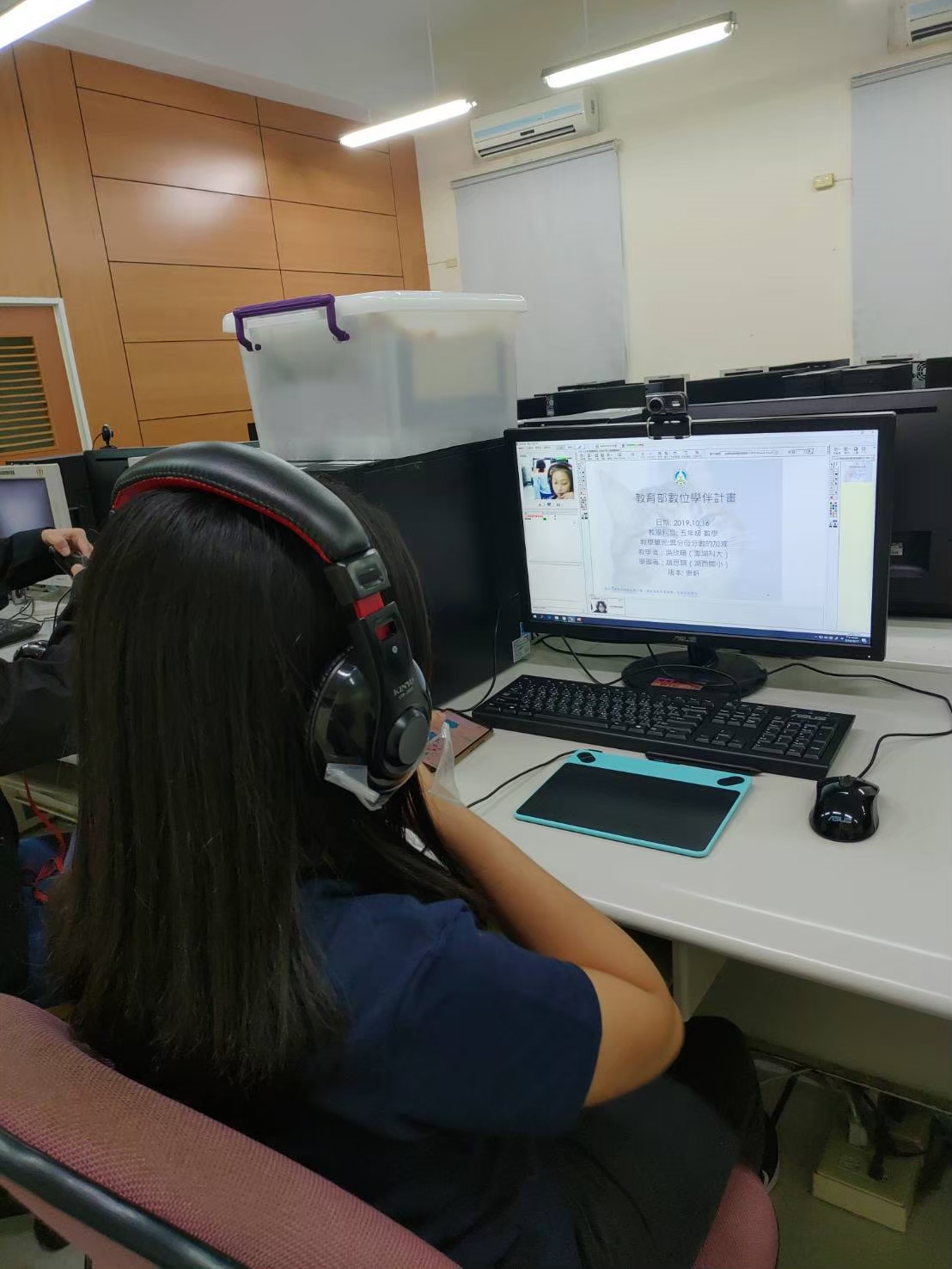 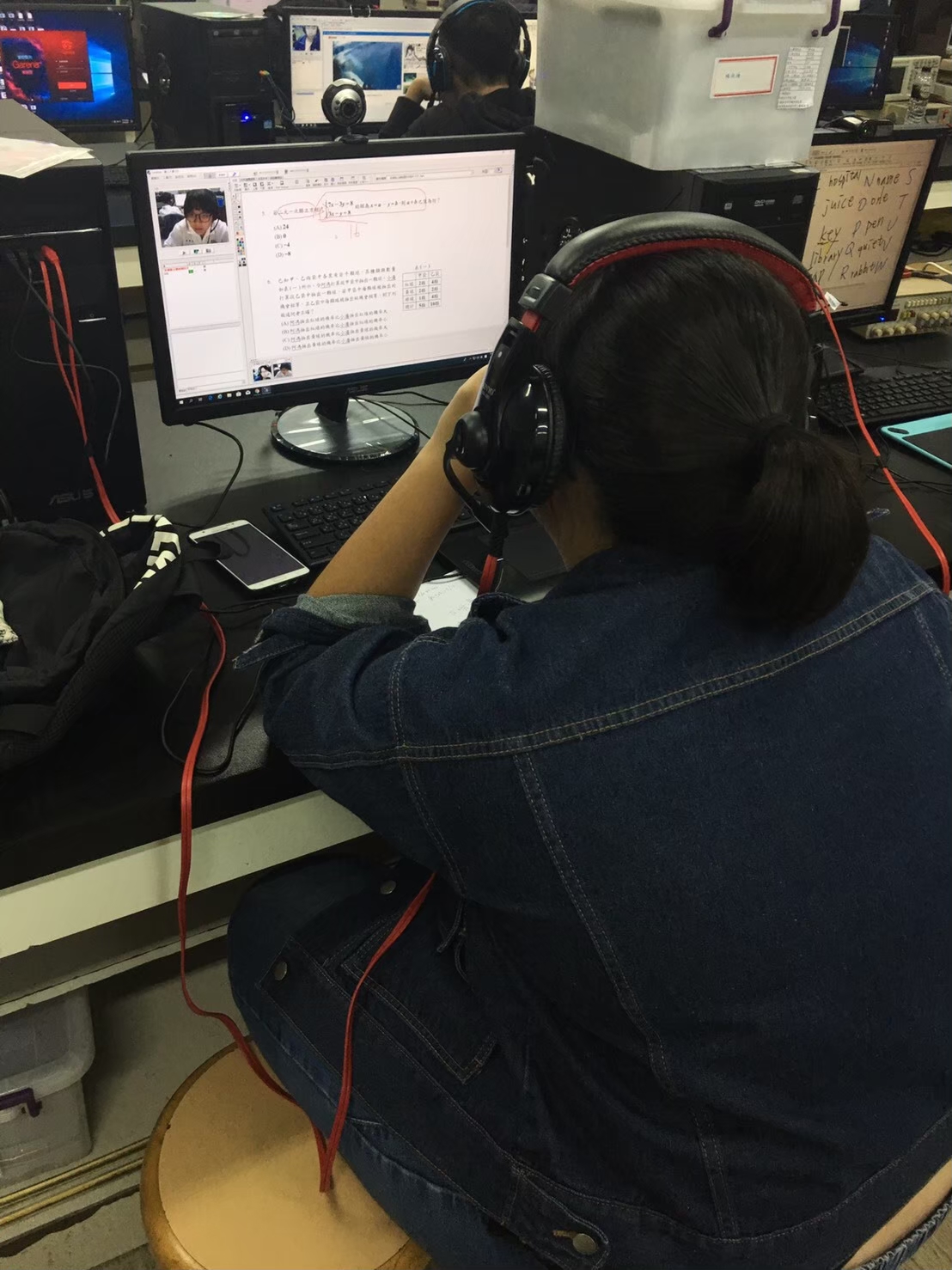 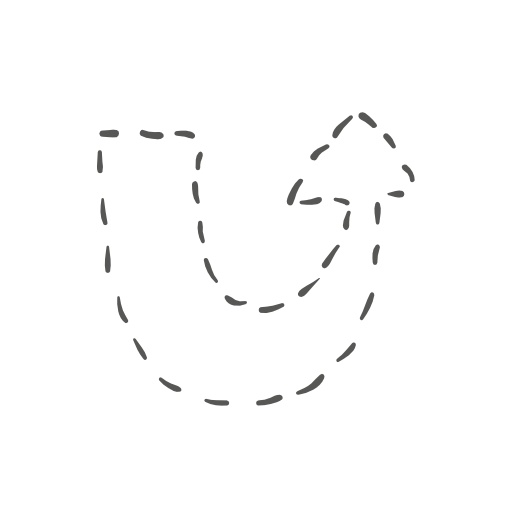 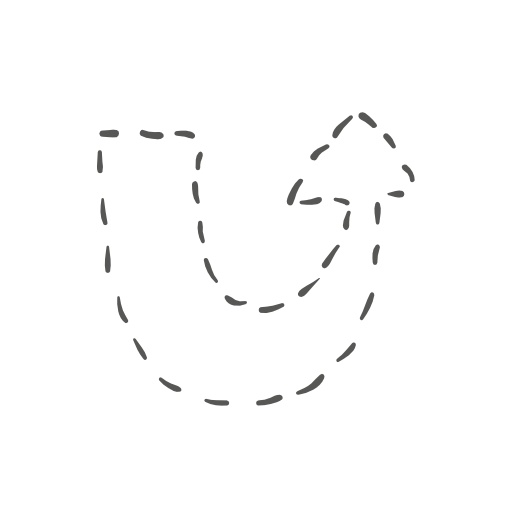 Emma
Vicky
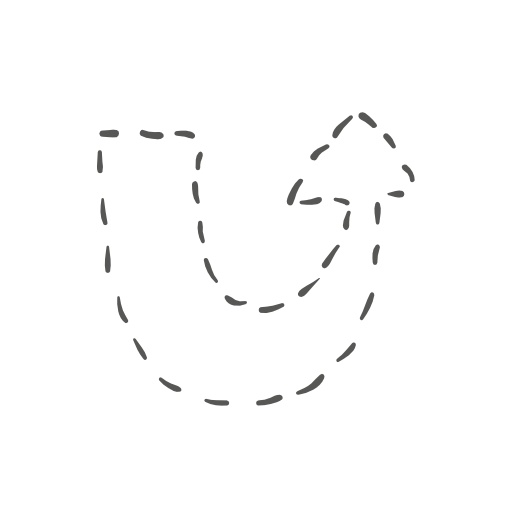 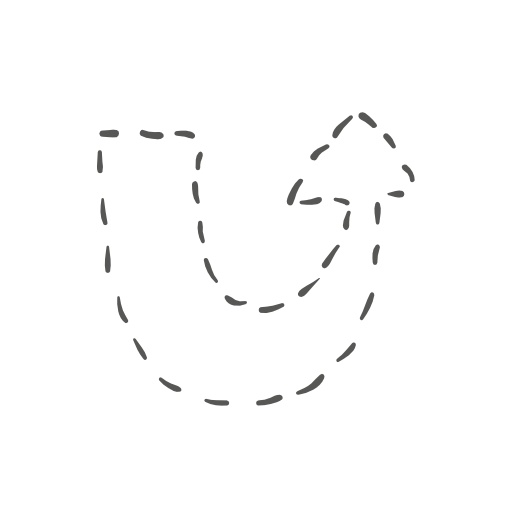 Joyce
Mandy
Deal with problems
interview
formal 
questionnaire
interview
Activities
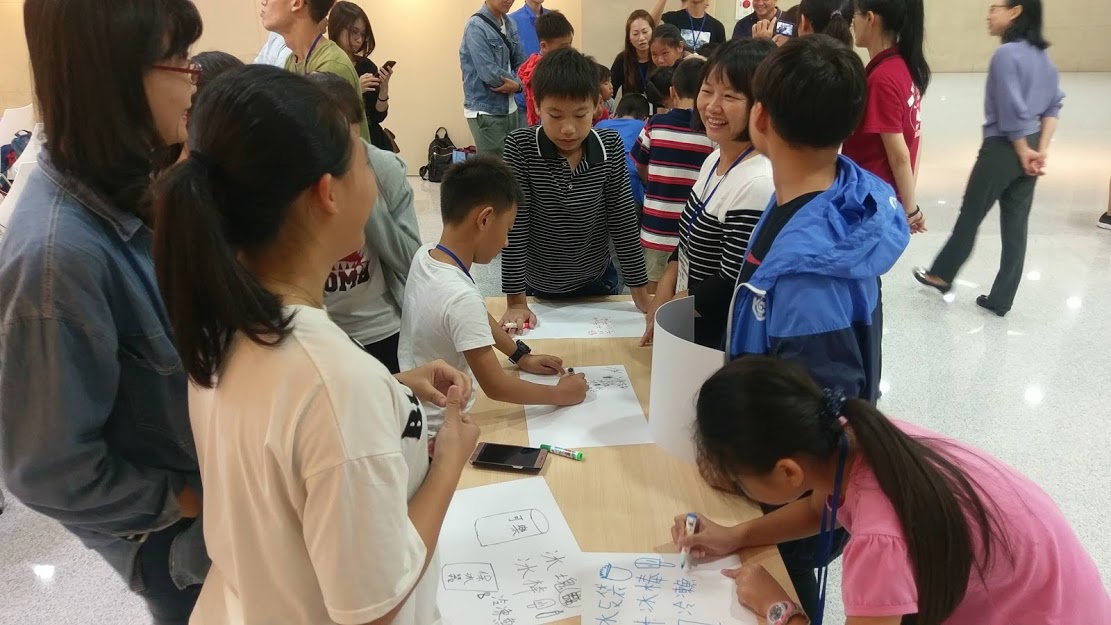 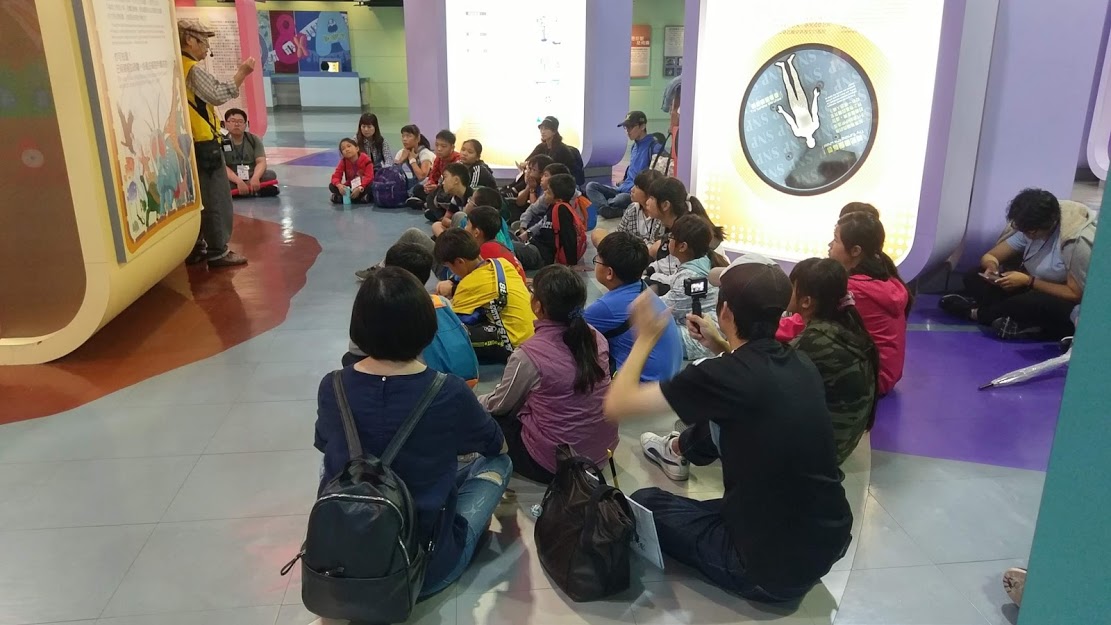 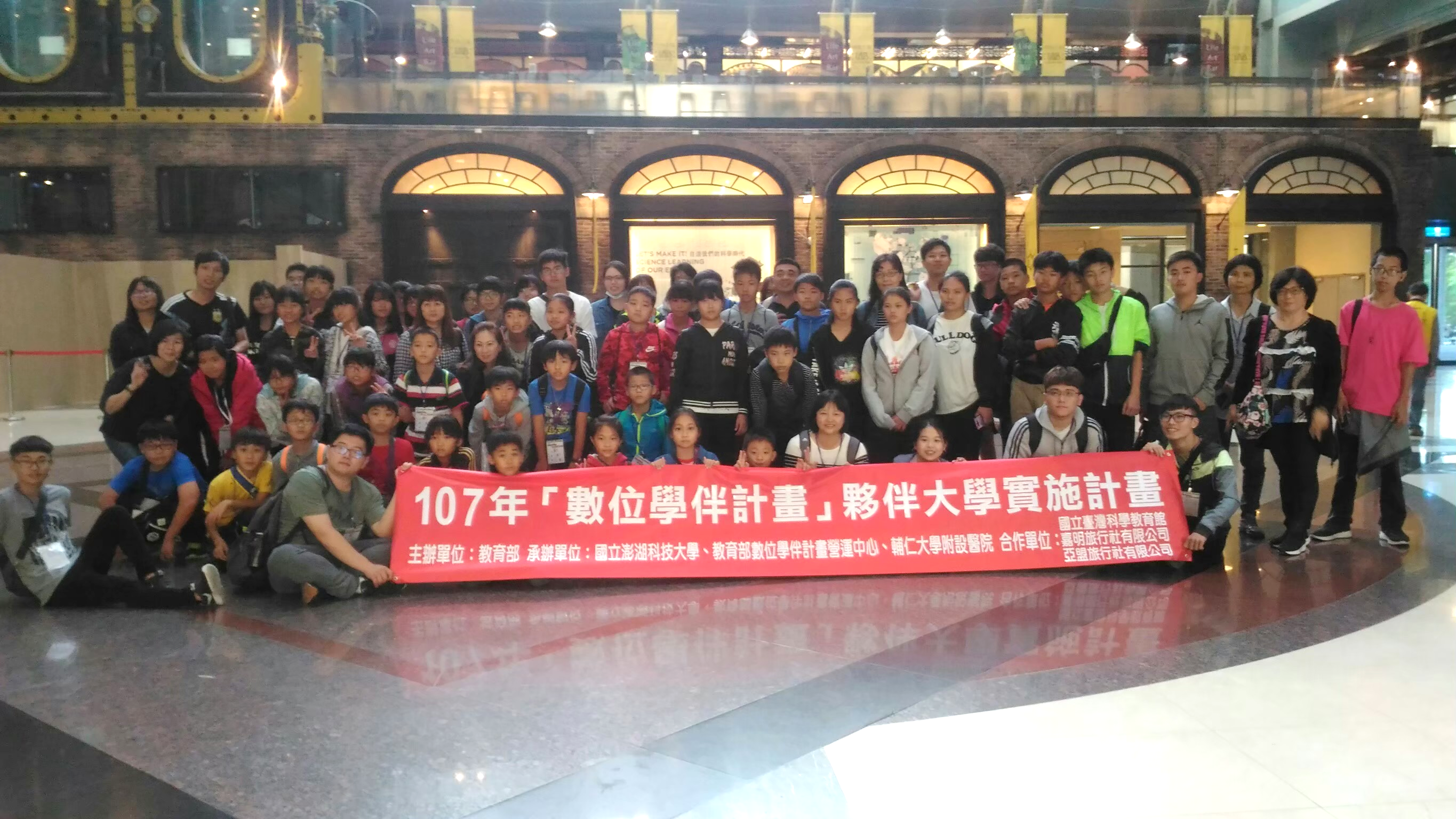 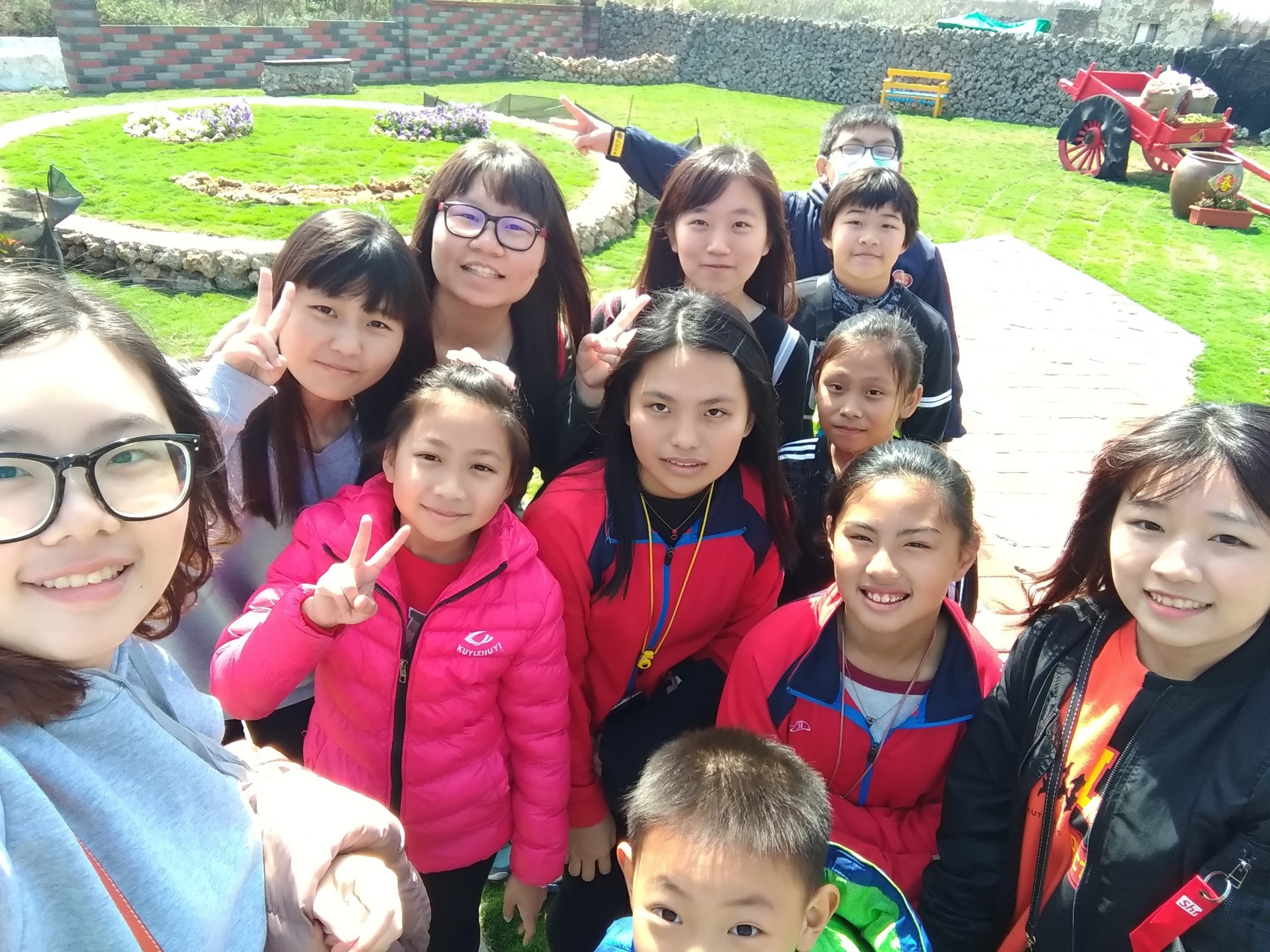 Deal with problems
interview
formal 
questionnaire
interview
THANK YOU
Q
&
A